Safety Readiness Review (SRR)2017-11-30Thomas Hansson, ESH
www.europeanspallationsource.se
Outline
ESS Review Framework

ESS Process for Safety Readiness Review

ESS System Documentation needed prior to a SRR
2
ESS Review Framework, based on theProject Management Plan ESS-0091812
SRR
Graphical Workflow based 
on draft ESS-0093443
3
ESS Process for Safety Readiness Review
ESS-0123091 “ESS Process for Safety Readiness Review”

to review the readiness to safely commission any system (and sub-systems), which could be a part of the facility or the whole facility.
the scope is safety, both conventional and related to ionizing radiation. 

a process by which hardware, personnel and procedures associated with commissioning of the system are verified.

an independent review of the safety aspects, performed after the Test Readiness Review (TRR) or corresponding activity to be performed by system owners.

For instance, it is relevant to perform a Safety Readiness Review prior to the commissioning of the Ion Source (IS) and Low Energy Beam Transport (LEBT), preliminary in March 2018.
involving the p-beam
4
ESS System Documentation needed prior to a Safety Readiness Review
ESS-0177837 “ESS System Documentation prior to a SRR”

Design descriptions (purpose, technical solution)

Architecture description (the specific system, involved equipment, devices, etc.)

Concept of Operations (scope of proposed testing, operators & disciplines, etc.) 

Req. Spec (test envelope limits & conditions, hazards, safety systems, etc.)

Interface descriptions

Integration Plan (intermediate demonstrations of supporting & safety systems)

Operation & maintenance documents (the specific operator perspective)

Verification Plan (detailed steps to be followed, sequence, who, when, etc.)
5
Example of how to describe the structure of involved systems
System of interest
Supporting systems
HV power supply	……
		……
Ion source	
gas delivery system,plasma generator/microwave system,extraction system, isolation transformer, cooling system, vacuum systems…..

LEBT	
magnetic solenoids, steering magnets, slit IRIS, deflecting chopper, beam collimator, 	beam diagnostics instruments, gas injection system…..
Safety systems
IS HV cage	fence and gate
		…..

Shielding		against ionizing radiation		against electromagnetic fields		…..

PSS0		detectors		sensors		logic circuits/equipment		actuators		interlocks		…..
6
Safety Readiness Review vs. other Reviews
Relevant system owners are responsible for
Test Readiness Review (TRR), or corresponding, for the specific system level

System Acceptance Reviews (SAR), or corresponding, for all concerned sub-systems
SRR
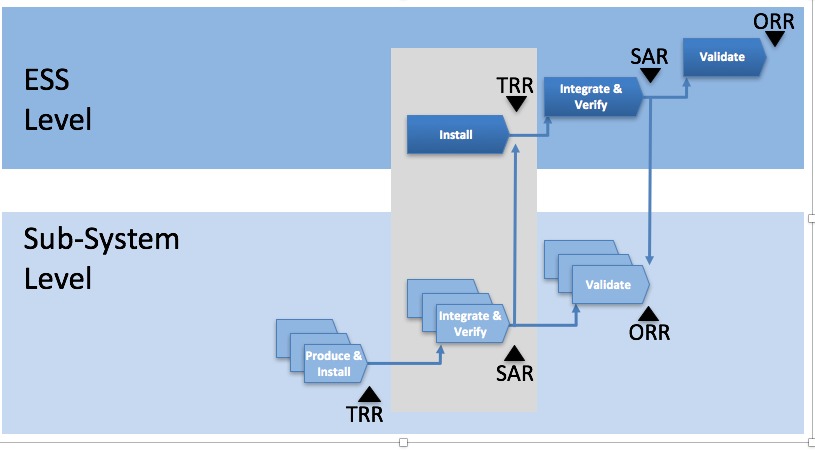 System
7
ORR = Operation Readiness Review
Thank You!

Questions?
8
ESS Review Framework, based on theProject Management Plan ESS-0091812
SRR
Graphical Workflow based 
on draft ESS-0093443
9